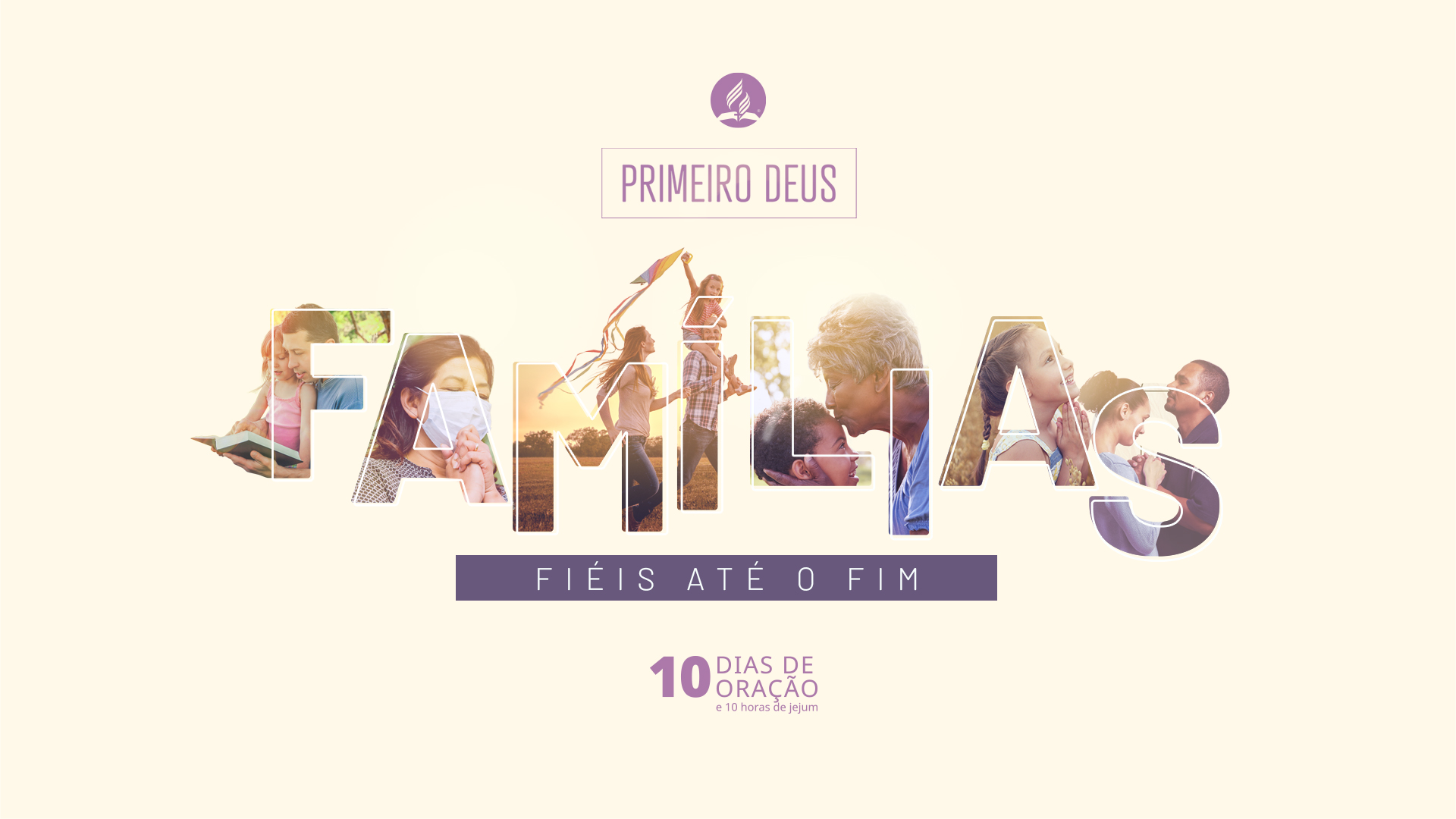 A PRIORIDADE Nº 1 DA FAMÍLIA
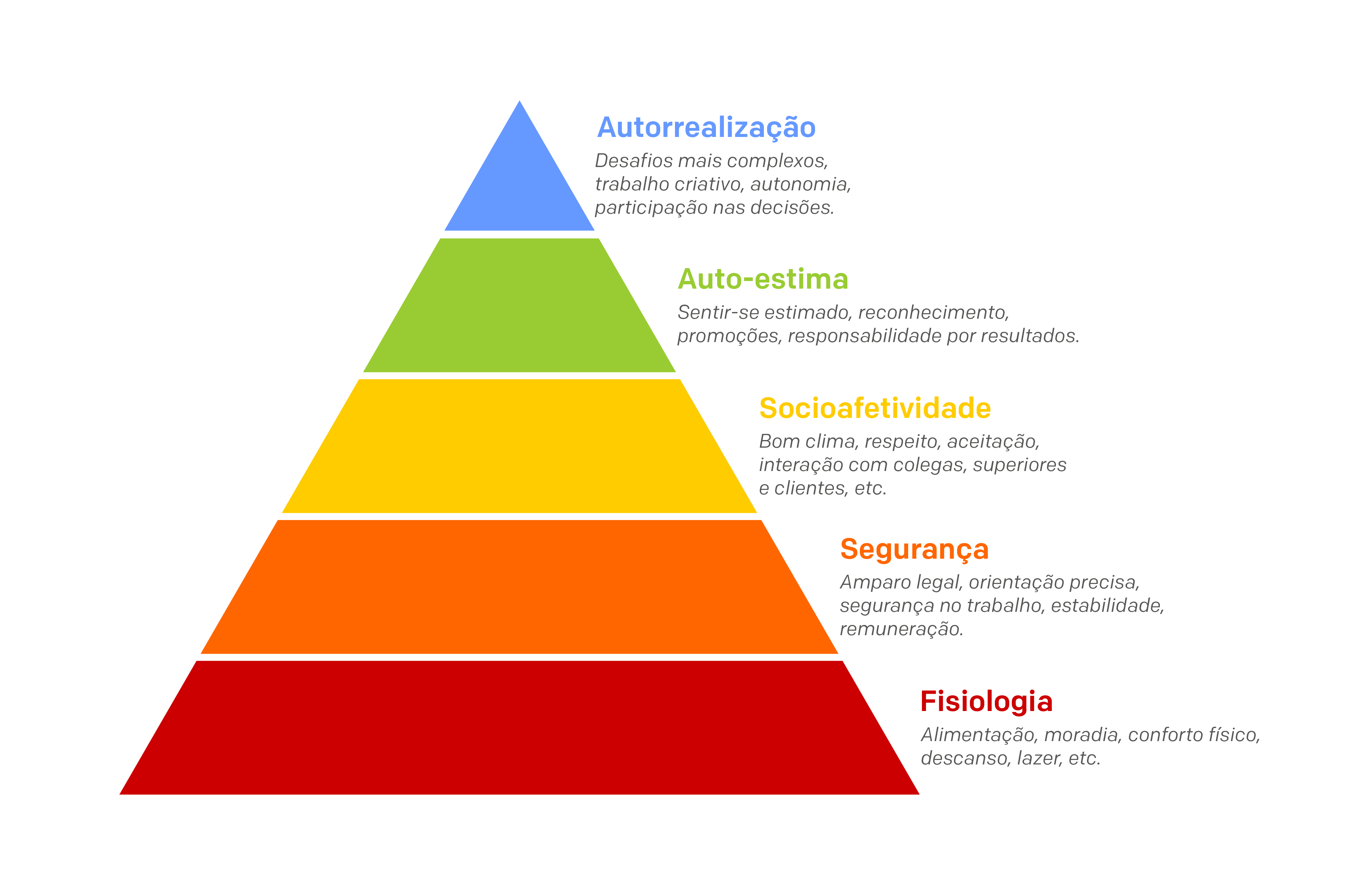 [Speaker Notes: Autoestima – escreva tudo junto
Sentimento de estima – em vez de “Sentir-se estimado”]
“Buscar em primeiro lugar o reino de Deus”
O que você deseja e precisa?
O que você deseja e precisa?
[Speaker Notes: A sombra da linha de baixo está mais deslocada que a sombra da linha de cima.]
O que é estabelecido como prioridade torna-se o que consideramos e denominamos como valoroso.
1. A traça destrói (pequeno inseto que destrói tudo que é orgânico);2. A ferrugem corrói;3. Os ladrões roubam.
Há uma promessa que diz: “[...] Aos seus amados Ele o dá enquanto dormem” (Sl 127:2).
Ele nos convida a estabelecê-Lo em nossa vida como nossa prioridade das prioridades.
Nossa dependência de Deus é gerada pela Palavra, pela oração e pela comunhão diária com Deus. Se Ele não for nossa prioridade, viveremos em segundo plano sempre.
Já é o momento para você se lançar sobre o Único que o mantém até aqui e que deseja ser a prioridade das prioridades de sua vida. Comece hoje.